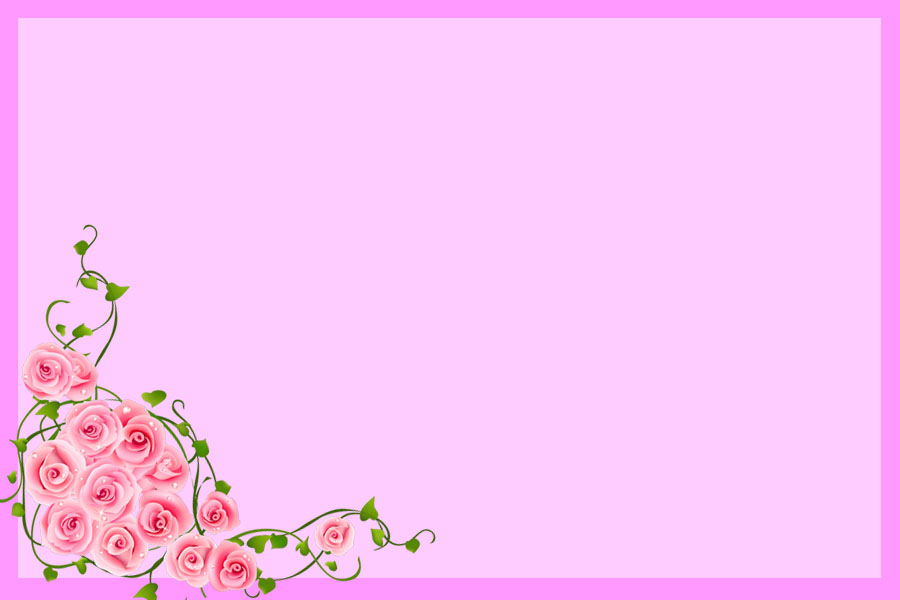 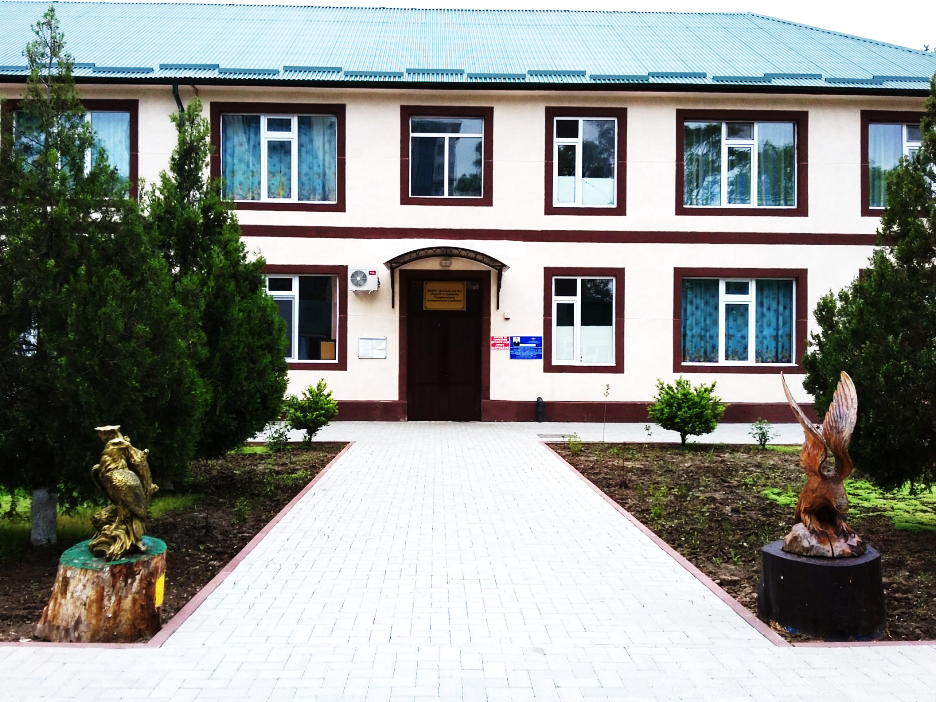 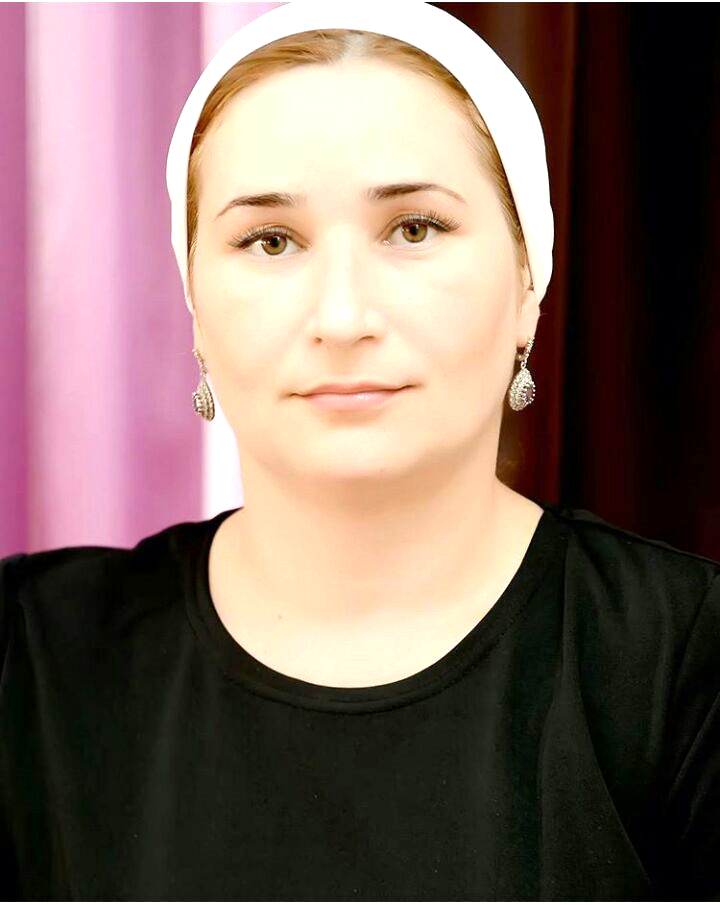 Муниципальное бюджетное дошкольное образовательное учреждение
«Детский сад №1 «Радуга» г. Гудермес
Гудермесского  муниципального района»
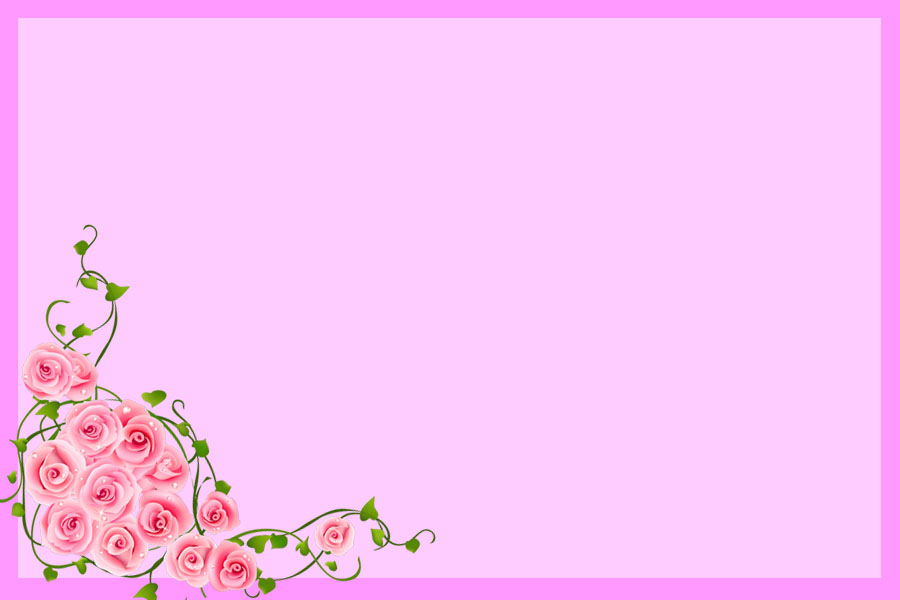 Общие сведения :
ФИО : Висимбаева Милана Мусаиповна
Место работы: «Муниципальное бюджетное дошкольное образовательное учреждение «Детский сад №1 «Радуга» г. Гудермес Гудермесского  муниципального района»
Должность:  воспитатель
Дата рождения: 26.09.1980г.
Педагогический стаж работы : 5 лет
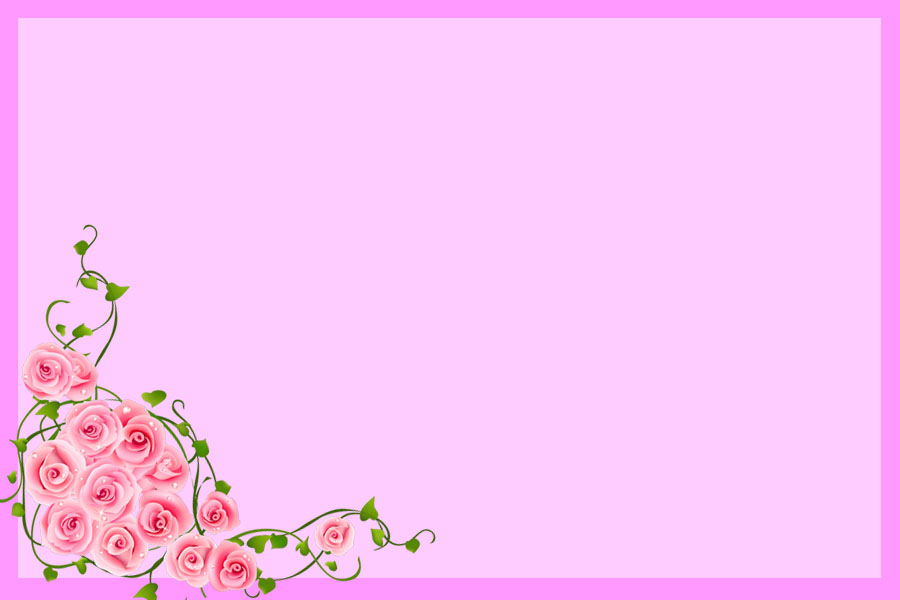 Ступени образования:
Диплом
Чеченского Государственного Университета
по специальности «ФИЛОЛОГИЯ»
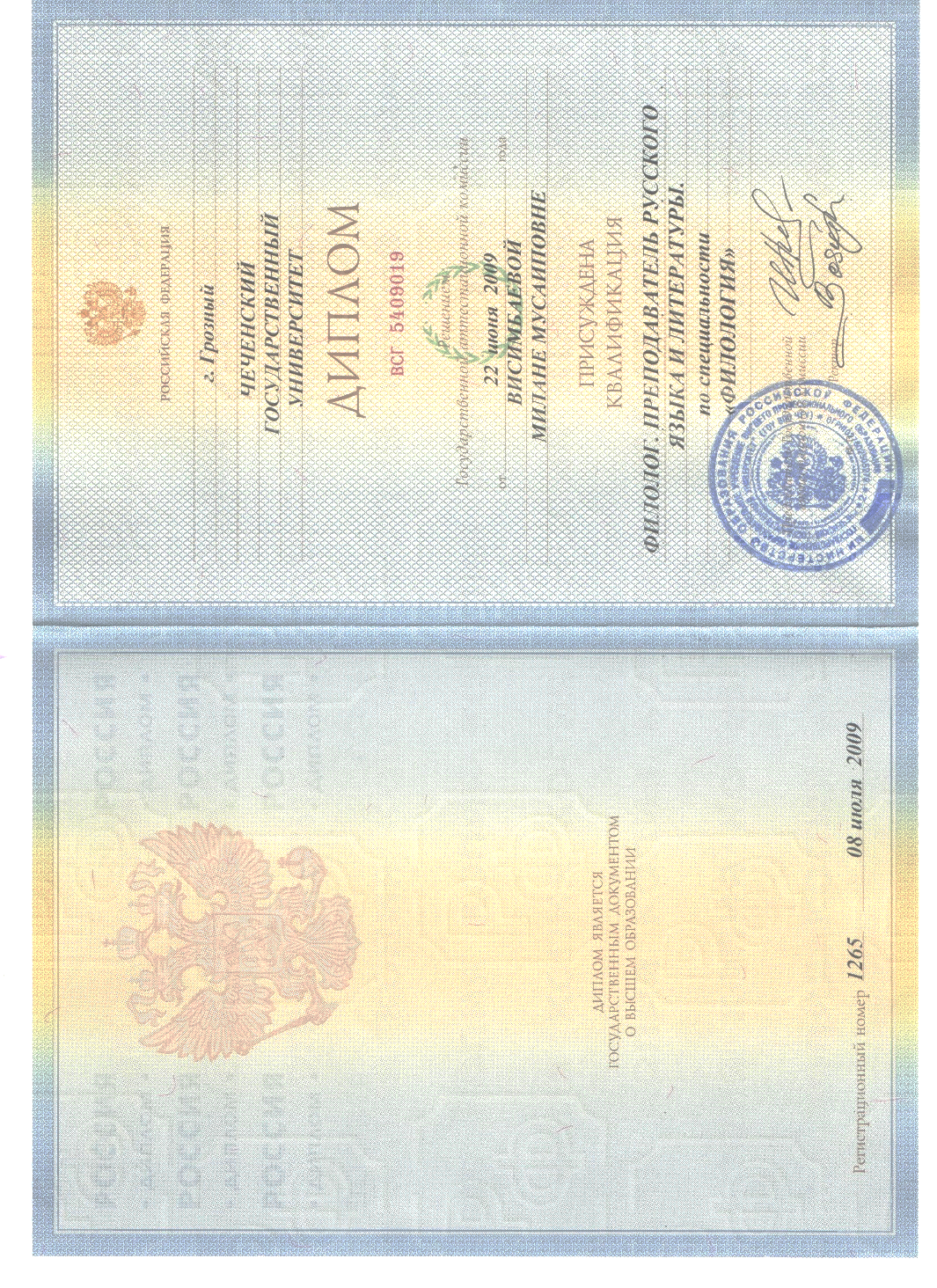 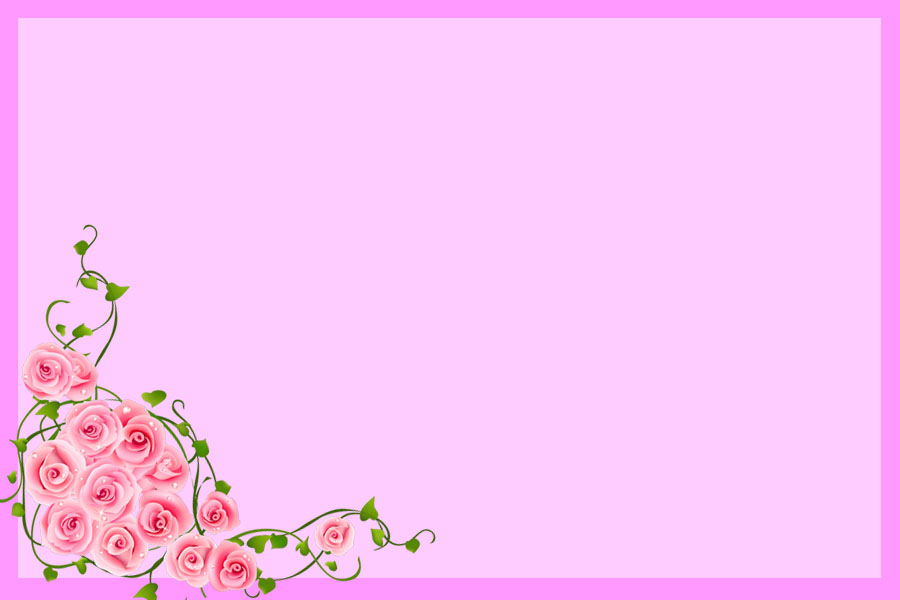 Диплом о профессиональной переподготовке
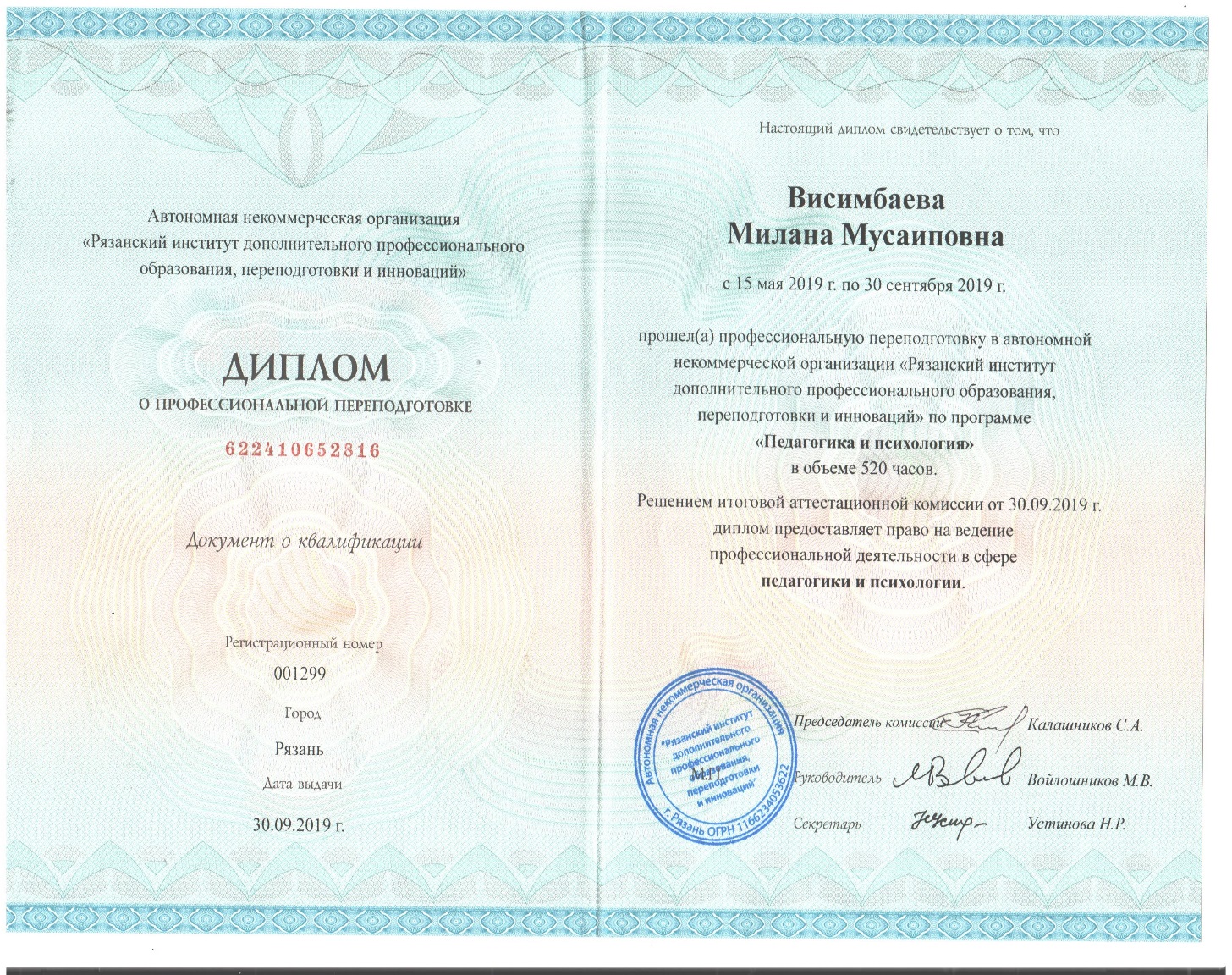 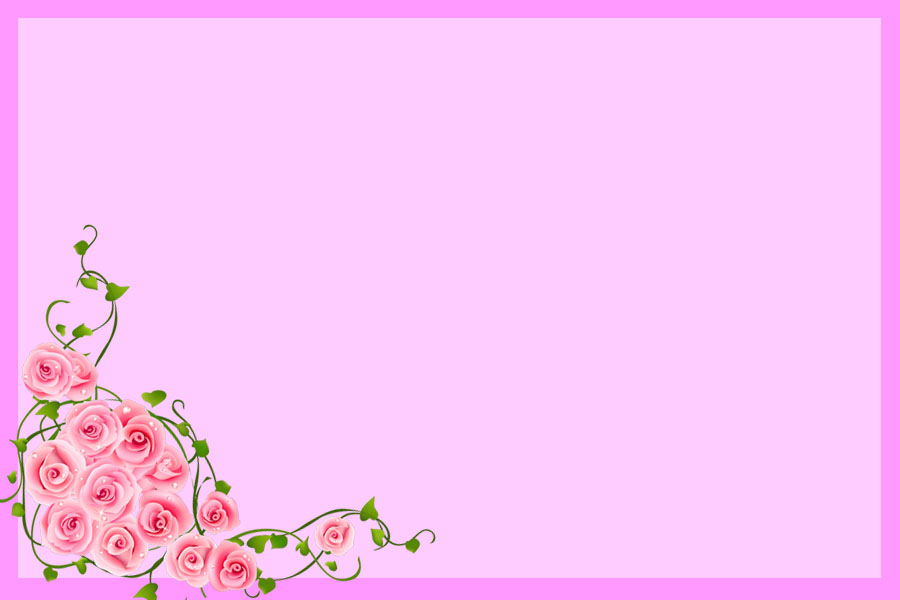 Удостоверение о повышении квалификации
По программе «Методическое обеспечение и сопровождение  дошкольного образования в условиях  ФГОС  ДО»
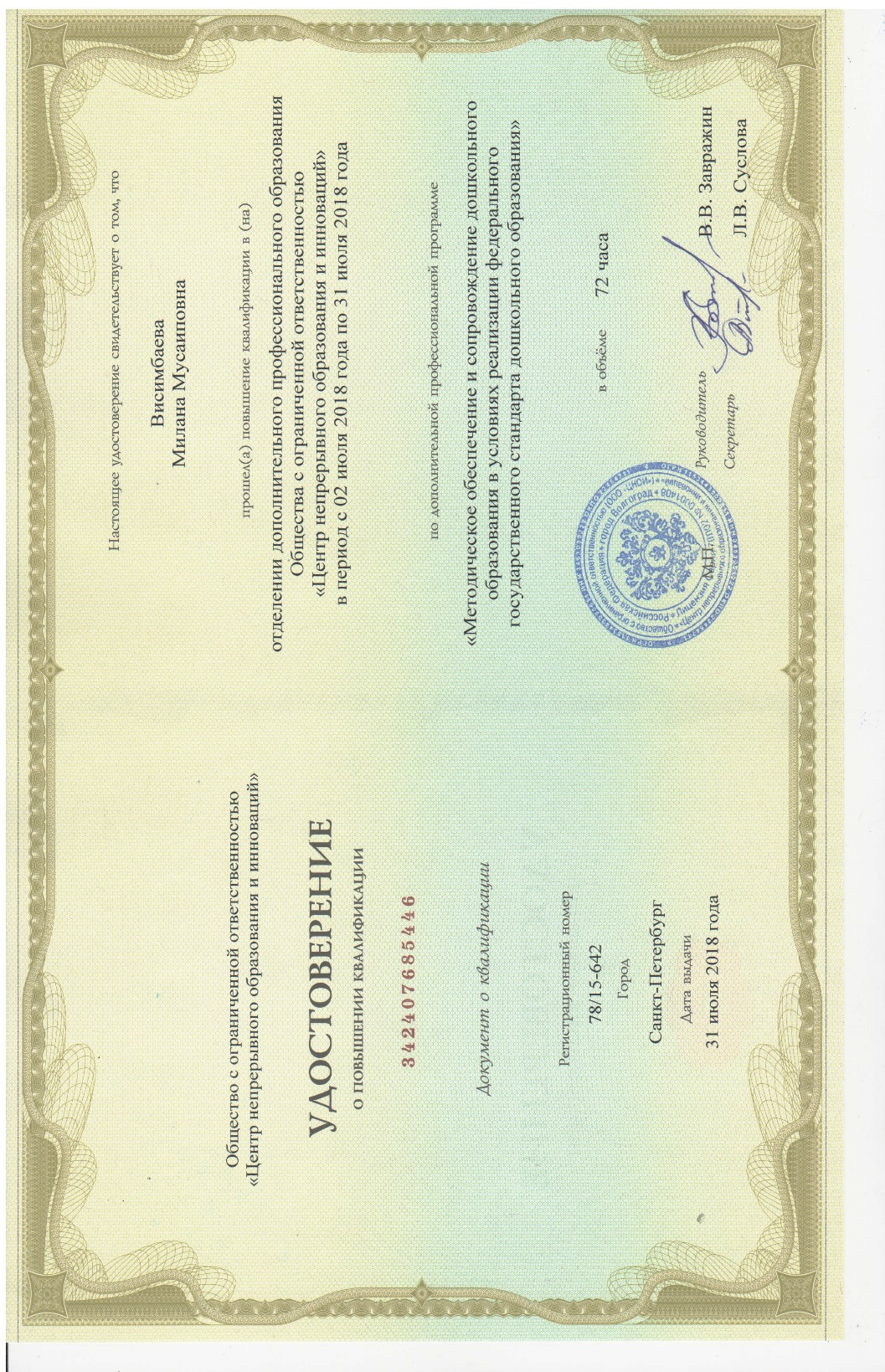 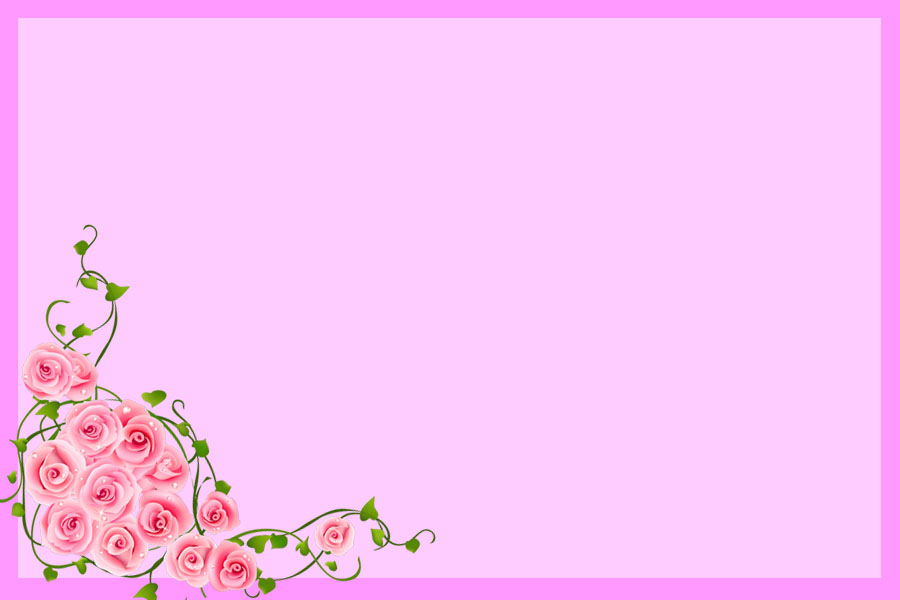 Удостоверение о повышении квалификации
По дополнительной профессиональной программе «Адаптированные образовательные программы дошкольного образования: проектирование и алгоритм реализации»»
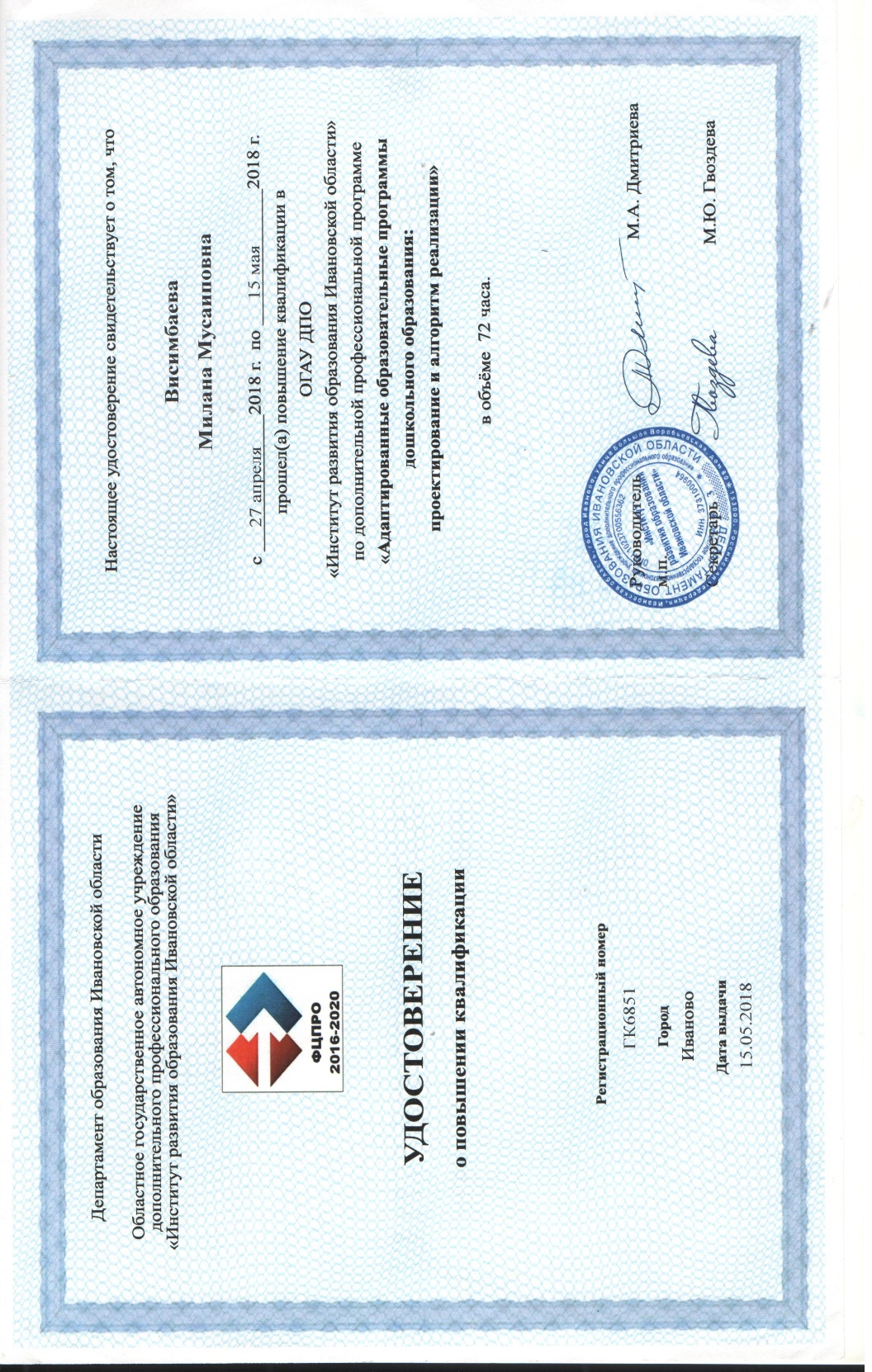 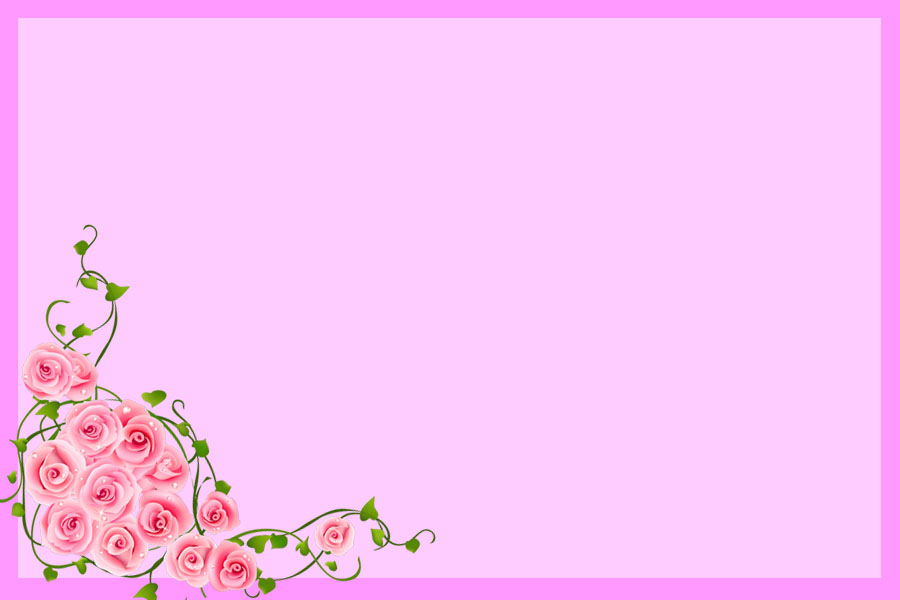 Методическая работа:
Доклад на тему : 
«Реализация принципа индивидуализации в ДОУ.
Особенности индивидуального подхода в контексте ФГОС  ДО»
22.03.2018г.
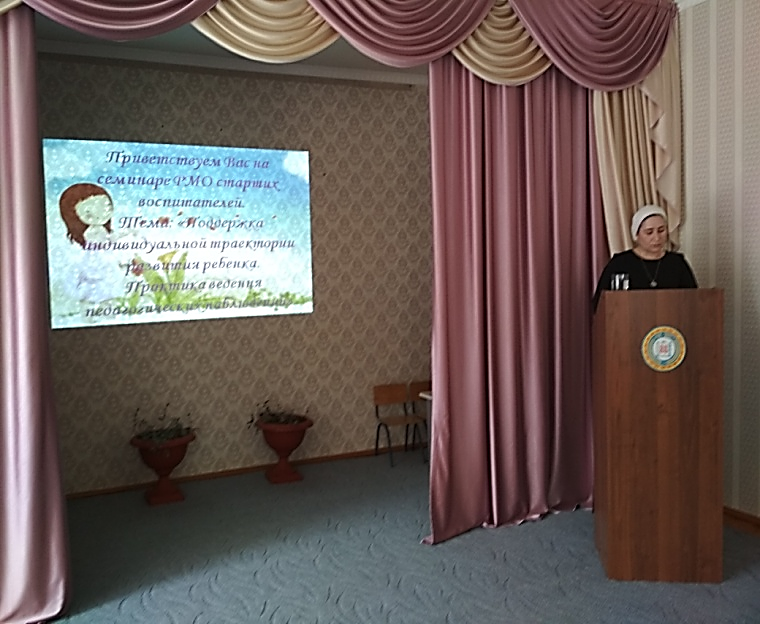 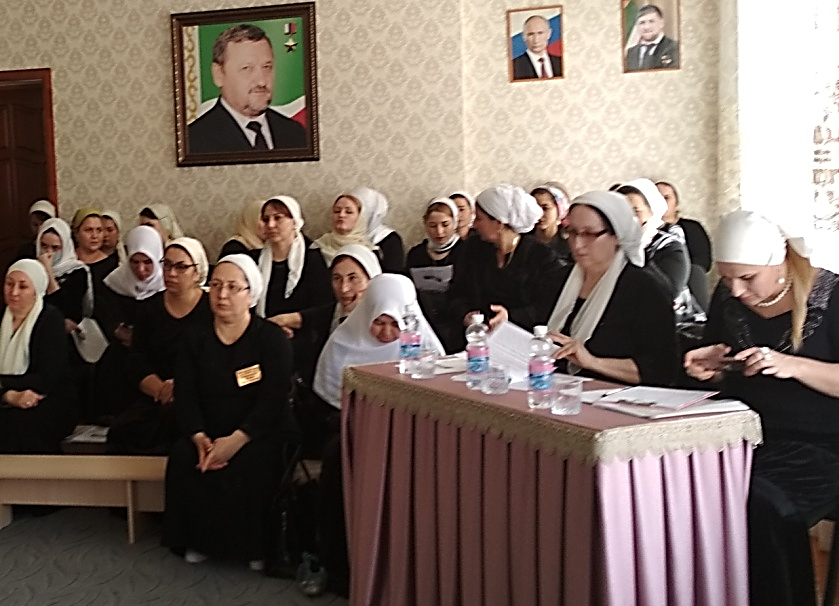 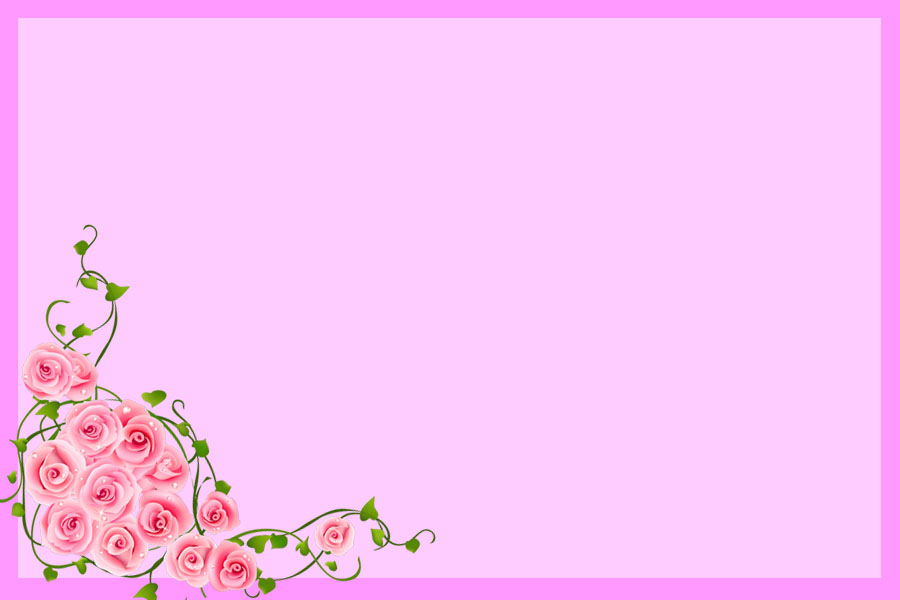 Доклад на тему : 
«Разработка  индивидуального образовательного маршрута для детей с особыми образовательными потребностями»
06.12.2017г.
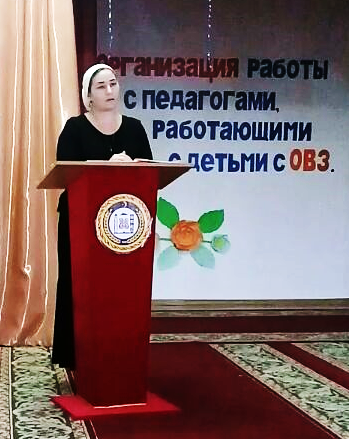 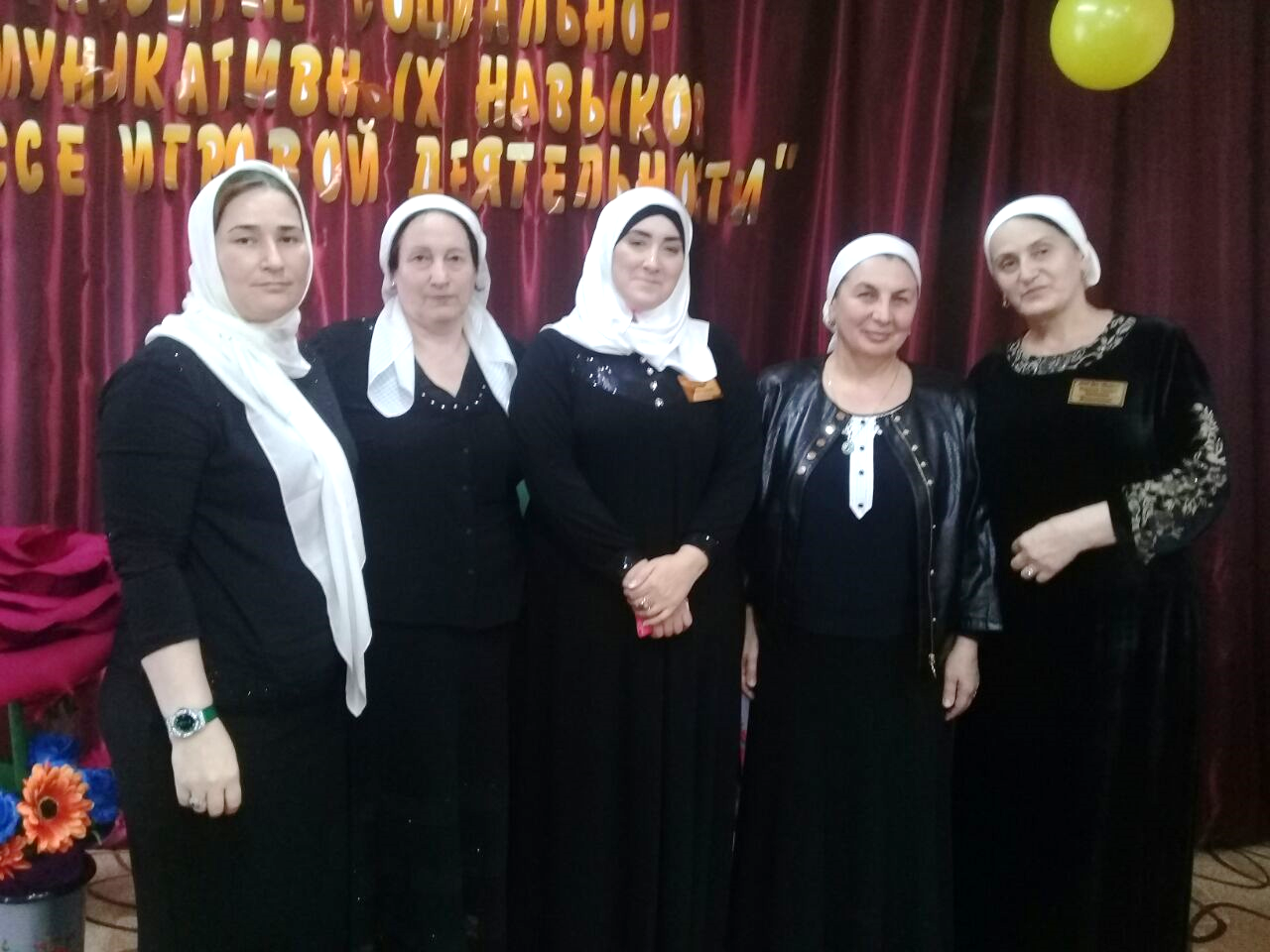 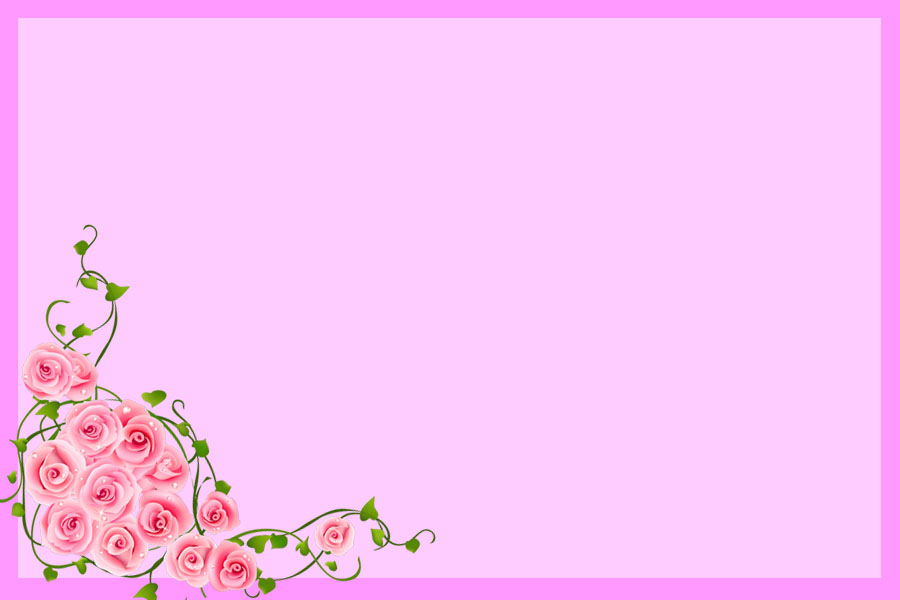 Работа с педагогами:
Деловая игра: 
«Использование современных образовательных  технологий в ДОУ»
                                                28.03.2018г.
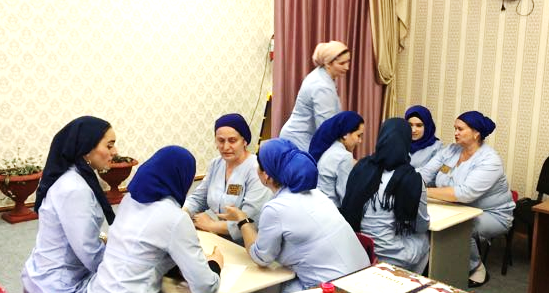 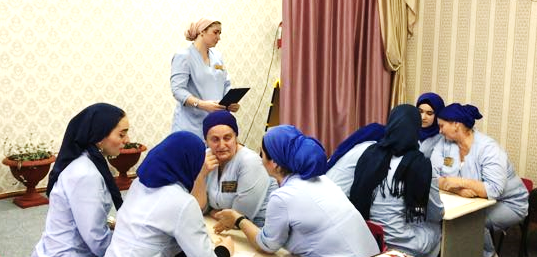 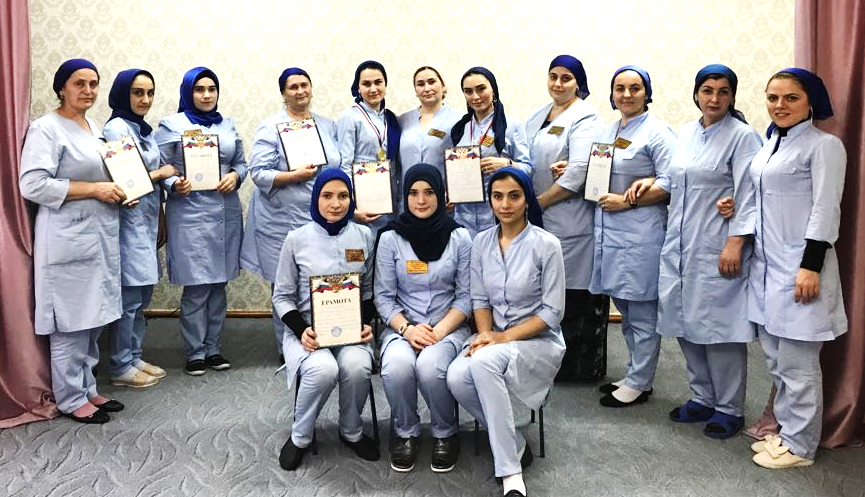 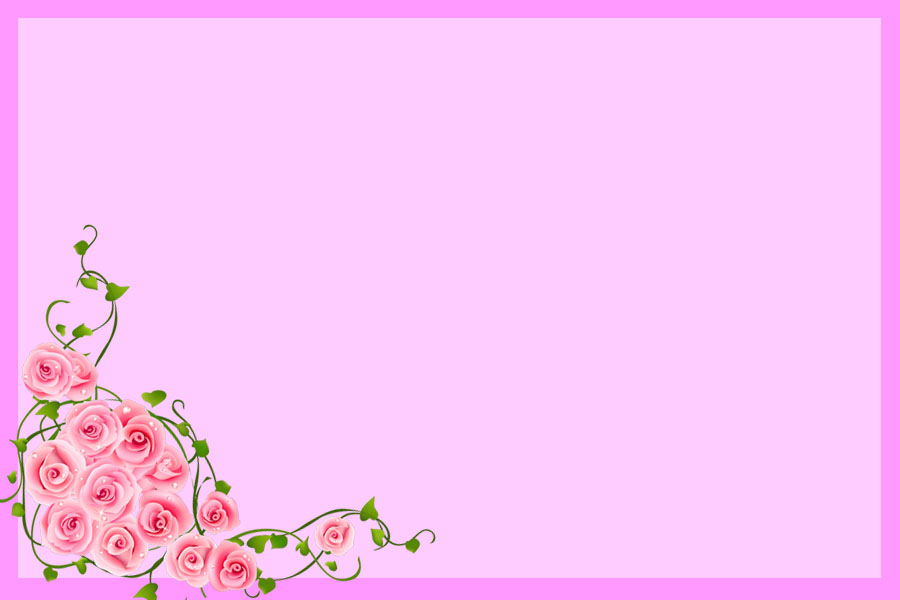 Деловая игра: 
«Развитие связной речи дошкольников»
25.01.2018г.
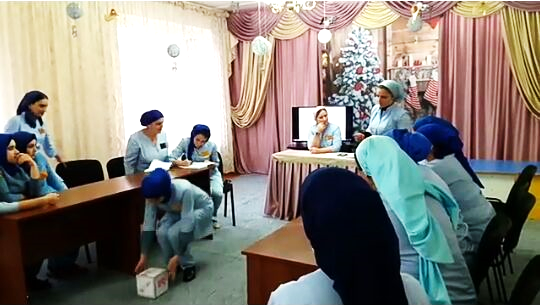 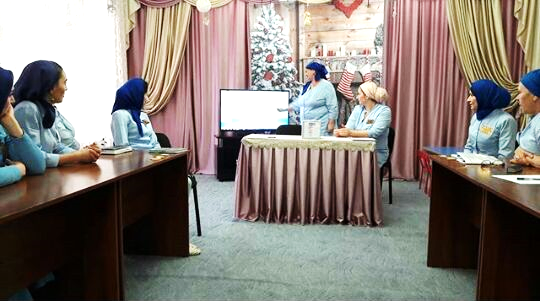 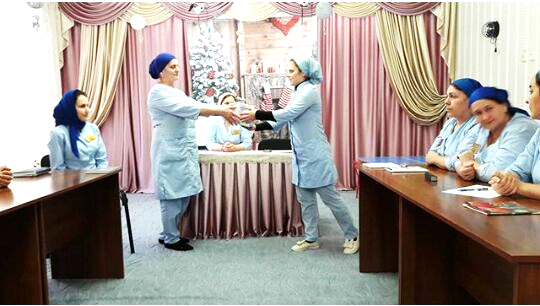 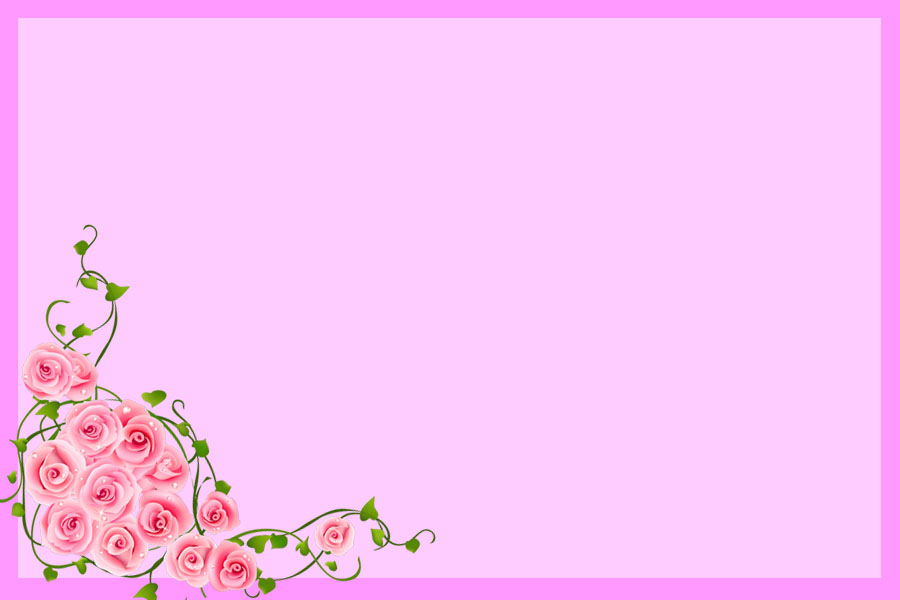 Презентация:
«Здоровьесберегающие технологии в детском саду                                          в рамках  реализации ФГОС  ДО»
24.10.2017г.
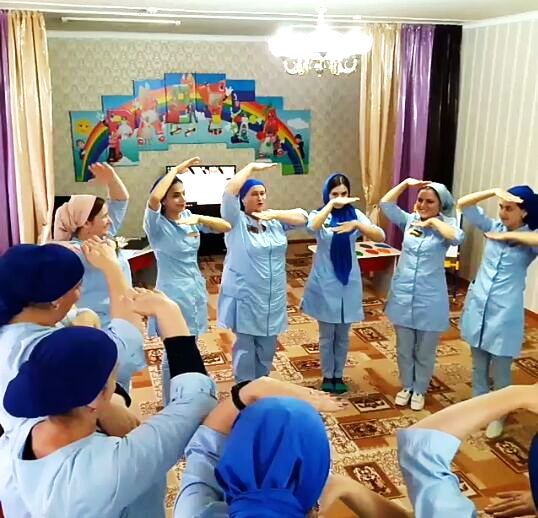 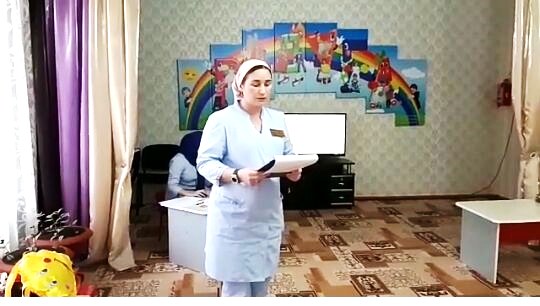 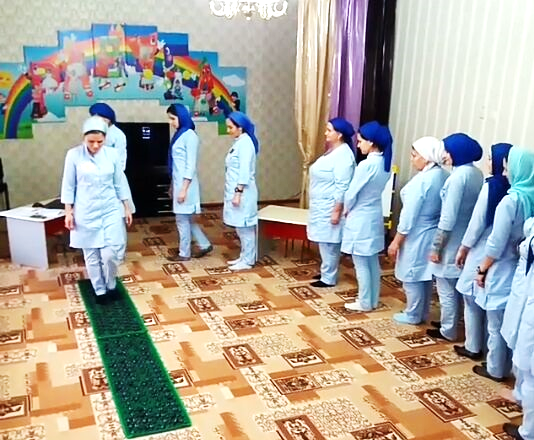 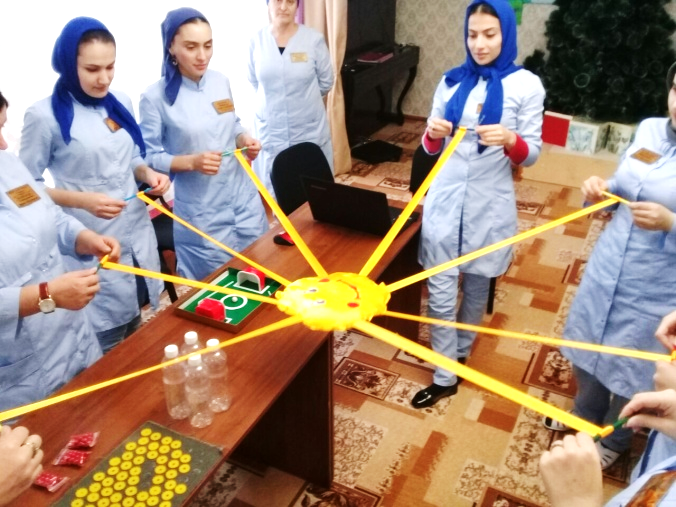 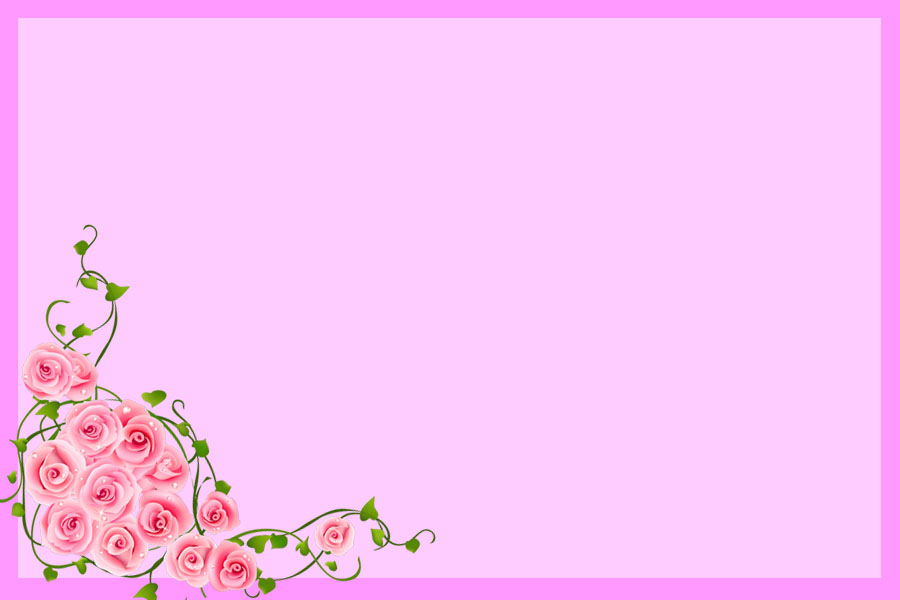 Работа с родителями :
Консультация: «Взаимодействие детского сада и семьи в вопросах 
Безопасного поведения детей дошкольного возраста»
19.03.2018г.
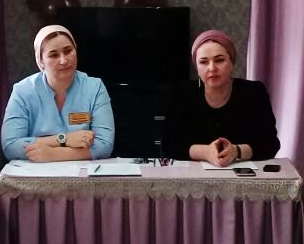 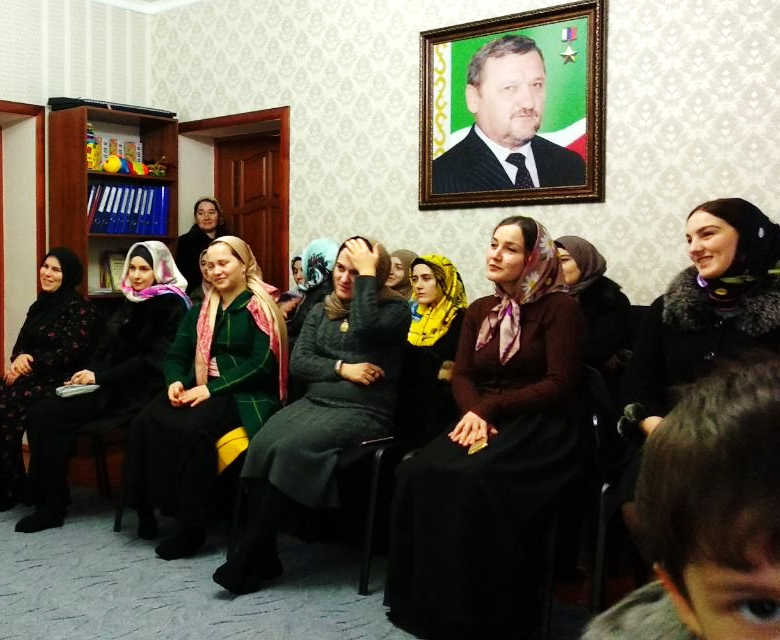 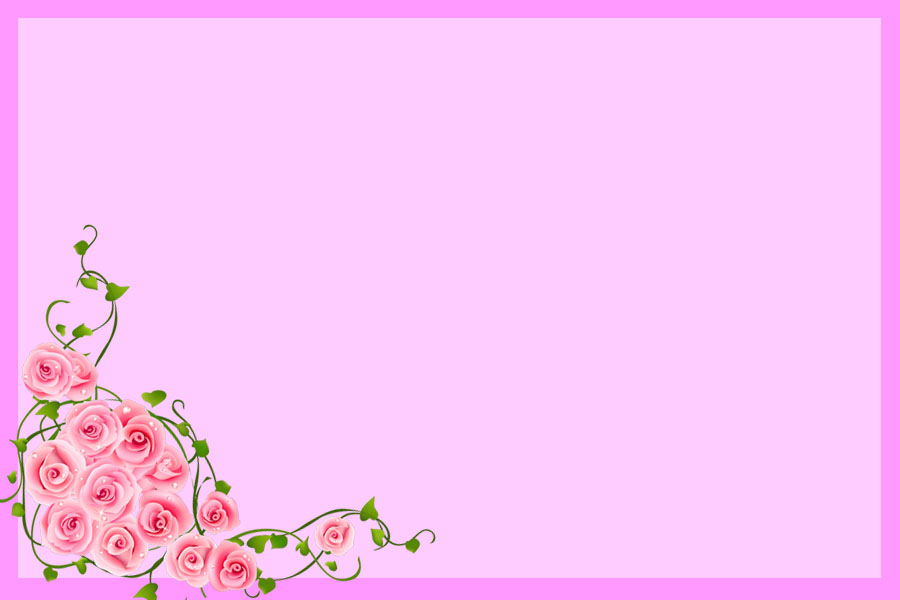 Консультация: « Родители, будьте осмотрительнее!»
25.09.2017г.
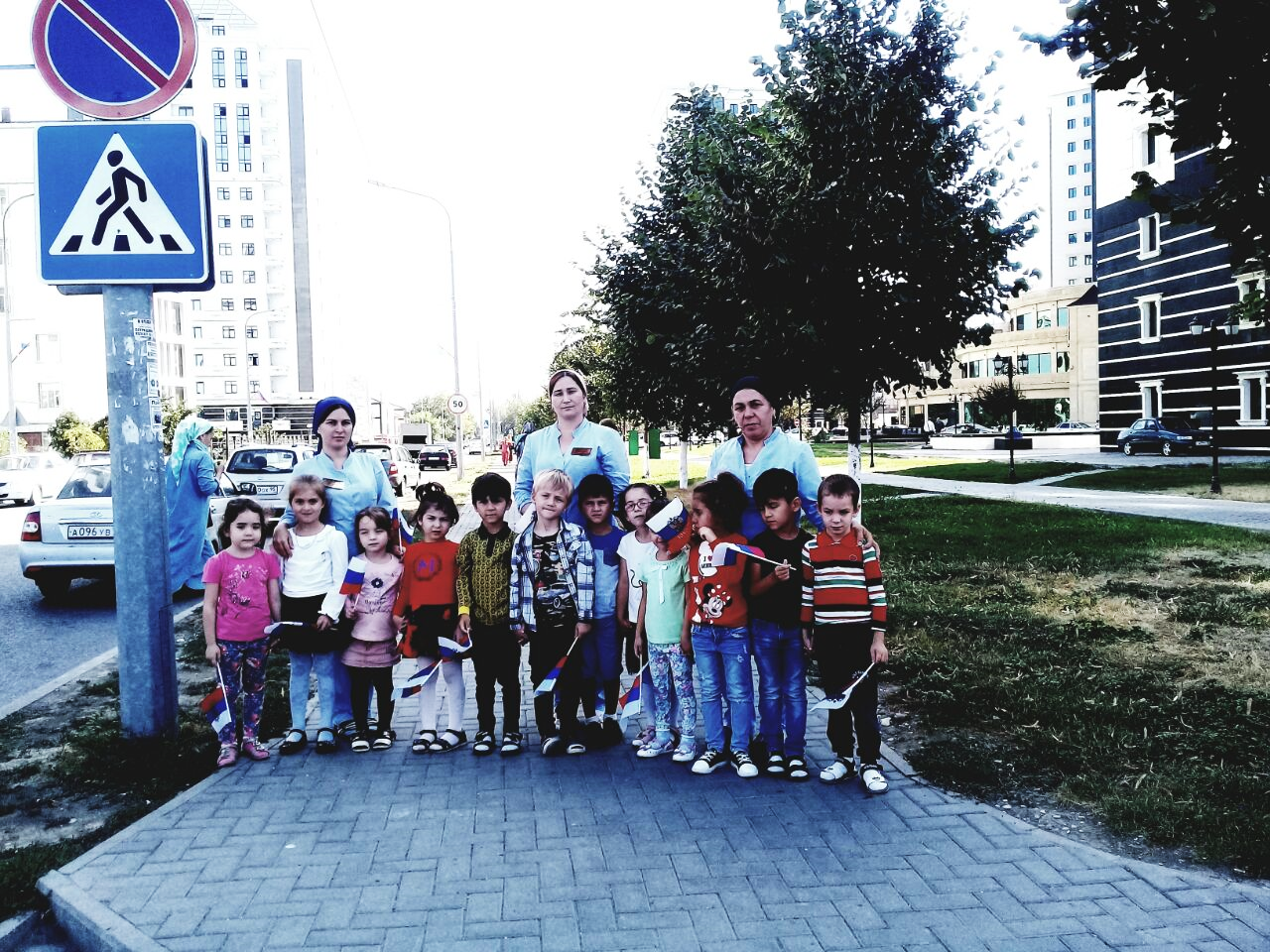 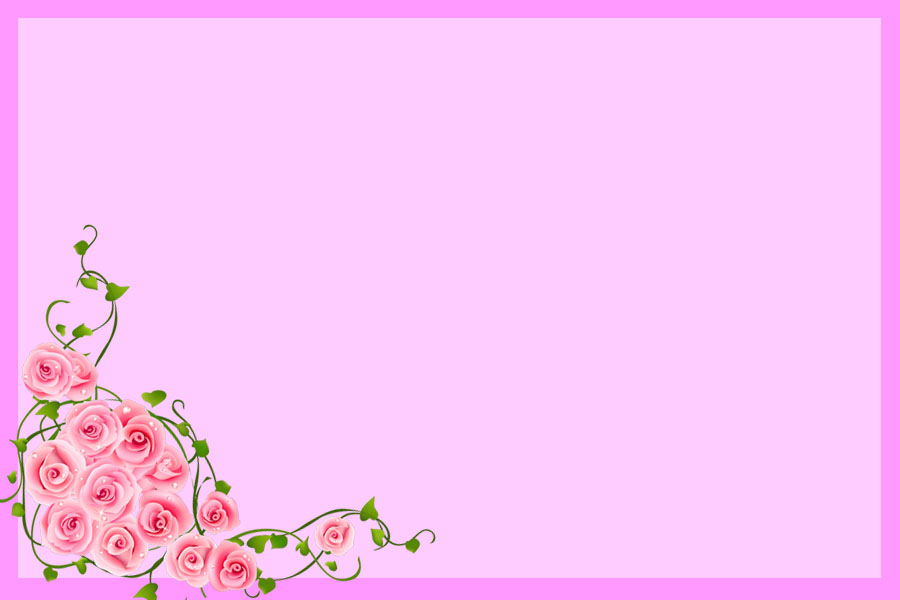 Отзывы и достижения:
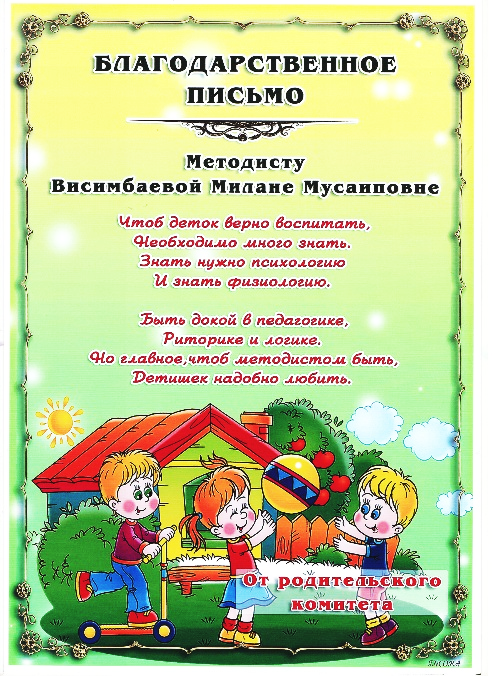 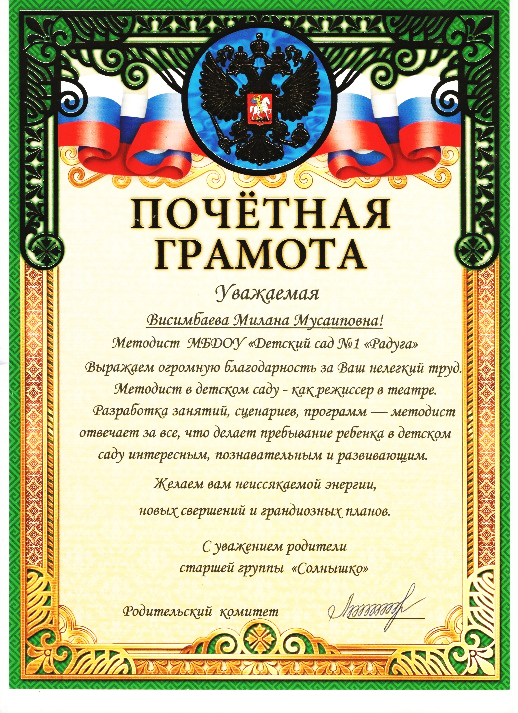 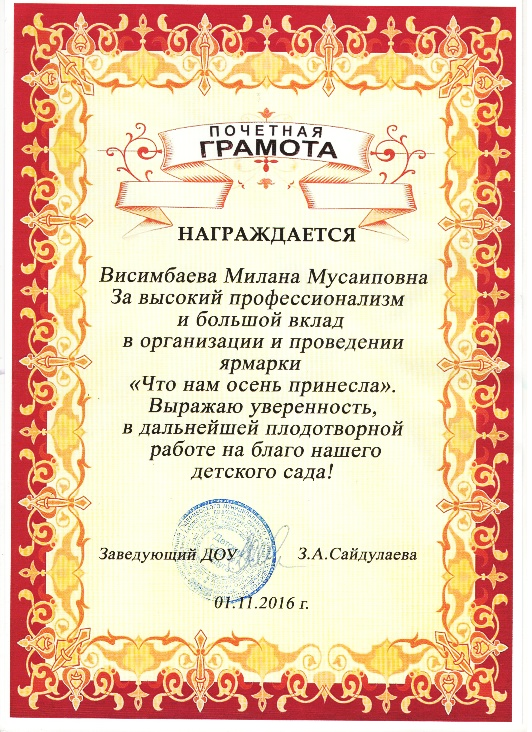 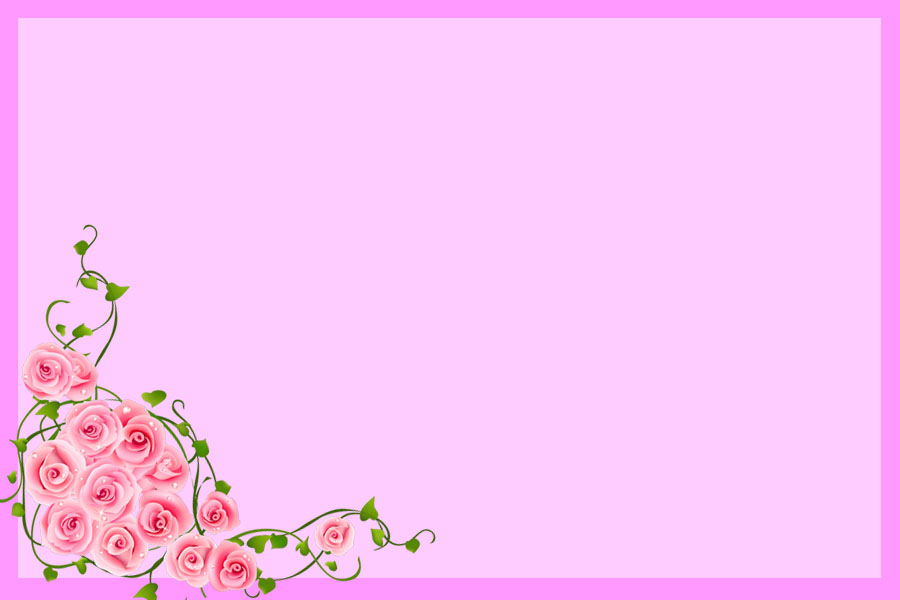 Отзывы и достижения:
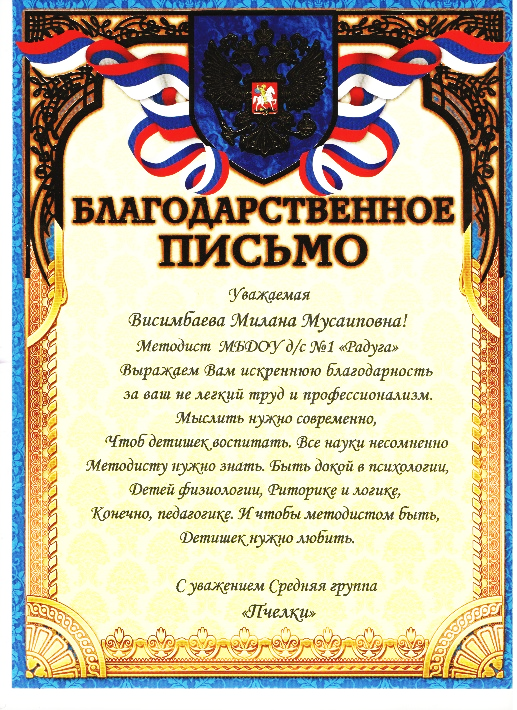 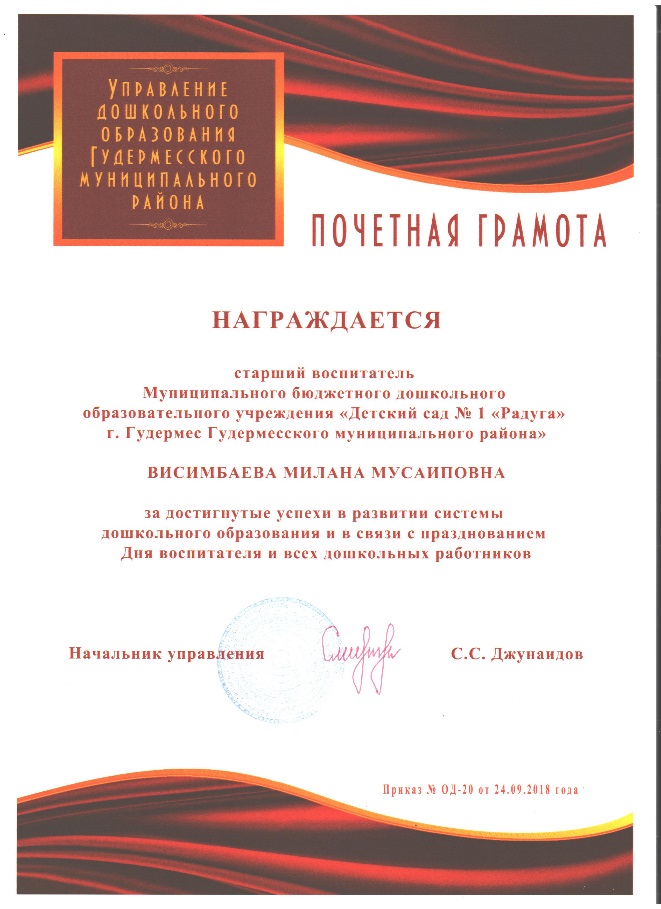 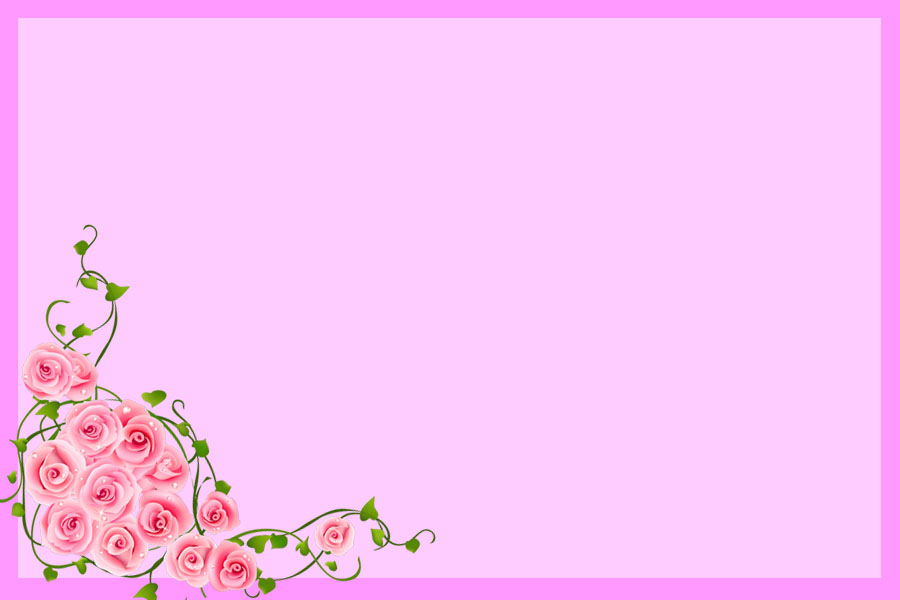 Спасибо 
за 
внимание!